A combined offer: collaborative development through a content-based pre-sessional programme
Bee Bond & Melinda Whong
University of Leeds
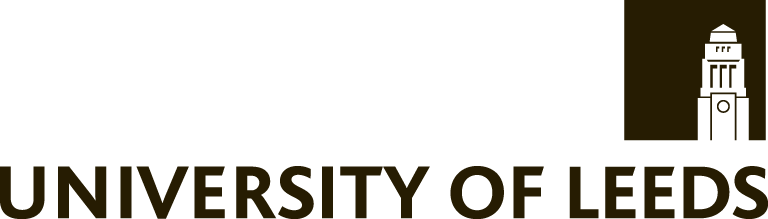 Overview
Background: Content-Based Pre-Sessional Project 
Analysis: 	Based on framework from social policy work

Aim: 		i) To better understand how it was possible
		ii) To promote what we have come to understand as: 		                ‘Principled Pragmatism’
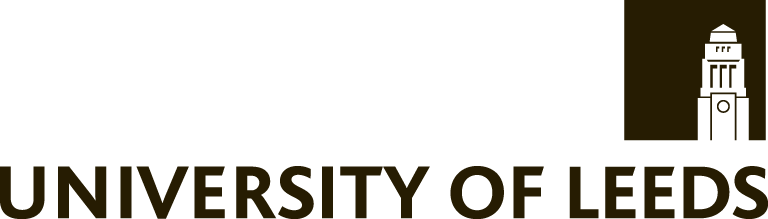 Background: 2015 - 2016
University of Leeds
9 Faculties 
242 taught postgraduate programmes 
mapped onto one of nine new ‘content-based’ Pre-Sessional course strands
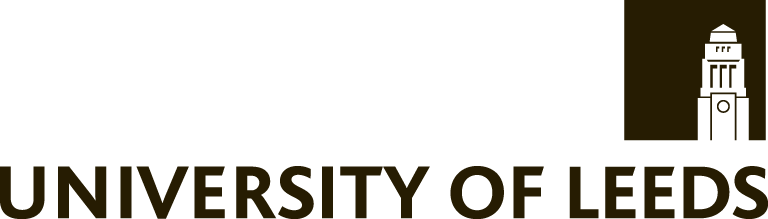 Timeframe: 	15 months from inception
April 2015: 		Change in English language restrictions (SELT)








Summer 2016: 	9 new six-week programmes launched
Pro-Vice Chancellor Student Education
9 Pro – Deans
Funding from University Executive Group
Academic Working Group
Chaired by LC Director 
All Faculties represented
All levels from Pro-Dean to MA programme leader
Operations Group
Project Manager from Strategy and Planning 
Heads of: Admissions, Finance, QA, Student Education Services, International Office, Marketing
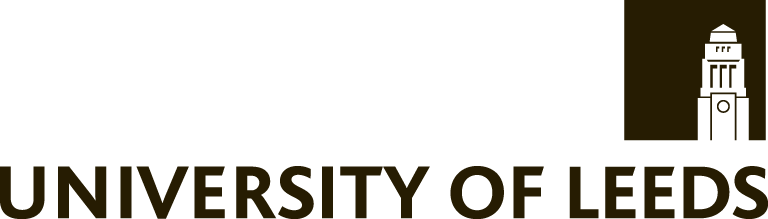 [Speaker Notes: Status – academic vs professional, LC director position]
Course Development: Academic Input
Input for course development:
[Equivalent of] 3 lectures with Reading Lists
Consultation on formative/summative assessment task design
Input in summer:
Delivery of lectures Aug – Sept


			[Equivalent of]: for ‘Science’ = lab sessions
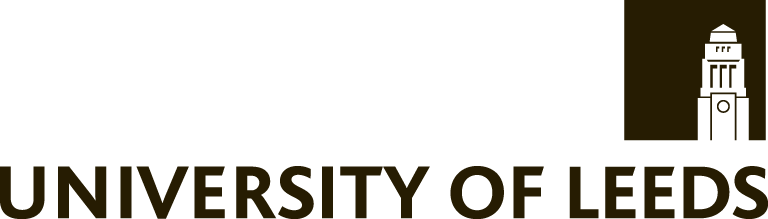 Emerging dialectic: Pragmatism              Idealism
Analytical Themes
Organisation/Institutional parameters
Intersubjectivity: adjustments, engagement and identity
Experience: adapting to change/ questioning purpose
Representation: and perception
(Yuval-Davies 2006; Edwards, 2015)
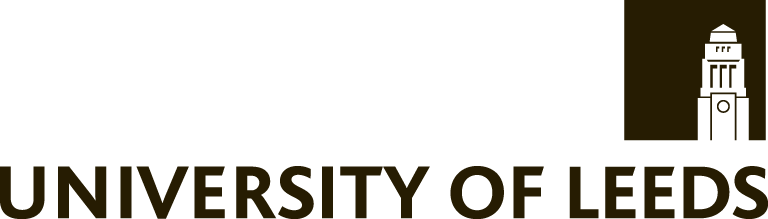 [Speaker Notes: Development was constant process of fitting pragmatic needs around ideals. Was not always a tension between the 2 – more justifying one through the other or trying to develop one side through implementation of the other (each foregrounded more at different points in the process).
Chosen to analyse this using a framework suggested by Yuval-Davies and used by Edwards. Based in theories of intersectionality and identity politics. Not really suggesting EAP is oppressed or even disadvantaged (at least not in Leeds), although this is the narrative we often tell ourselves – but that the 4 themes fit with the different areas we were idealistically trying to shift and influence in what we were doing, and narratives of disadvantage, whether real or not, can be as powerful as actions themselves – so by framing work in this way we are addressing (mis)conception.]
Organisation
Pragmatic
Idealistic
‘integrated’ offer
Title: ‘Language for…’
Faculty lines
   But: 
4 in Business School
One (huge) ‘STEM’ strand
Embedded/discipline-specific (Hyland, 2002, 2004; Wingate, 2015)
Student Education at the heart 
Discipline-oriented to allow interdiscipline choices
E.g. Music and Management

University’s strategic plans:
Internationalisation 
TEF preparation
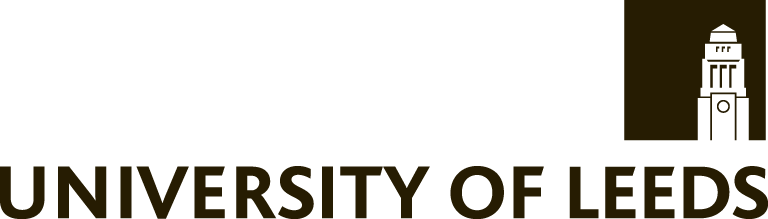 [Speaker Notes: Integrated - catalyst – as solution to SELT to allow one CAS
Title: not EAP, Literacies. Instead what Academics/students want/understand – reality of latest EAP framed in terms of Student education
Wanted ‘content’ divisions: So music and Management – Arts or Business

TEF – increased attention/valuing of teaching]
Programme Development Planning
Timeline
Nov -Feb
Vision
May - June
Feb - May
Objectives
July - Sept
Outcome
Sept -
Plan successfully implemented & reviewed
Review literature
Development of 9 (18) content-based pre-sessional programmes
Implement project plan
Programme Leader meeting: Assessment criteria
Review of risks & issues
Review of risks & issues
Risks & issues effectively managed
Develop & submit Programmes for QA
Lessons learned
Design & execute curriculum/ syllabus
Review & complete plan
Monitor & review plan
Programmes designed and delivered
Consult critical friends: external / internal
Planning
Programme Leader meeting: curriculum design & LOs
Create & disseminate effective  T&L materials
Review & evaluate syllabus
Assess Risk & Issues
Construct & implement a teacher development plan
Evaluate and report on project
Effective materials designed
Run programmes
Meet academic leads
Observe content classes
Meet academic leads
Effective teaching takes place/ developed understanding of EAP
Review & evaluate materials
Generated external interest/ ideas for further development
Use materials in class/ review and feedback from teachers and students
Review effectiveness of development plan
Receive academic content
Plan syllabus
Write up/ present at conferences
Analyse academic content for EAP exploitation
Develop further programmes
Observe classes
Design learning materials
Run induction sessions
encourage further scholarship projects
Review current materials & curriculum
LITE Project
Programme Development
Create teacher induction resources
Work with academic lead on lecture content
Language Teaching Forum: Alternative assessments
Teacher knowledge development
Language Teaching Forum: What is EAP?
Dissemination & Reporting
Begin teacher recruitment: up to 70
Programme plan to external reviewer
Programme Approval Grou
Create TD plan – internal/ external speakers
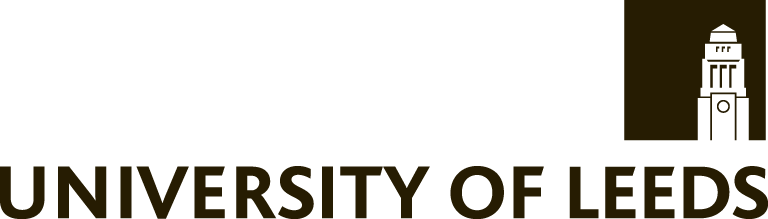 Knowledge resources
Intersubjectivity within the Language Centre
Pragmatic
Idealistic
General Learning Outcomes (iteration of year-round pre-sessional)
Shared Assessment Criteria
Modular approach
Programmes take previous pre-sessional materials as a starting point
Shared and developed understanding of EAP
Greater alignment with University practices
Shared and developed understanding of HE context
Sharing and valuing of different areas of expertise
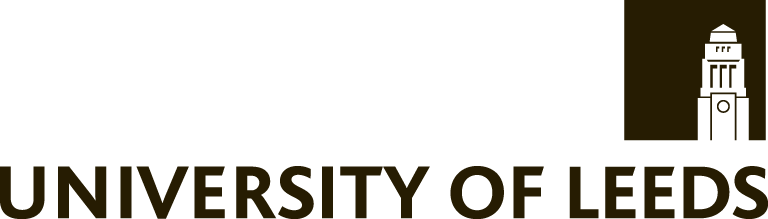 [Speaker Notes: Wider curriculum development of all 9 programmes. Intersubjective: (explain what this means & why using it: Intersubjectivity emphasizes that shared cognition and consensus is essential in shaping our ideas and relations But in our shared divergence from a commonly understood experience there is a bridge between the personal and the shared, the self and the Others.) ‘How do they adjust the ways they engage with colleagues to manage their identity?’ Different ‘thought communities’ – no agreement on what EAP is; bringing together those who already believed they were running content-based programme, others with no experience of running a programme, of curriculum design or even much EAP experience; most with very little contact with wider Uni; a wider belief that we are the only people who know how to teach in the Uni; assessment criteria complex and open to interpretation.

Managed through a series of focussed meetings around learning outcomes, assessment, building a syllabus (title: a principled approach to syllabus design or just filling in a form?!); materials sharing; working with academics. Plus 2x LT forums on myths and principles within EAP – all still a work in progress]
Intersubjectivity outside the Language Centre
Pragmatic
Idealistic
Already had a ‘bespoke’ pre-sessional
Designated time for academic buy-in (Language Centre and Schools)
How to balance the syllabus? What do we value? Why?
(Do)we understood what we were doing?!
Tandem; collaborative approach to teaching

Questioning of our purpose – opportunities for scholarship
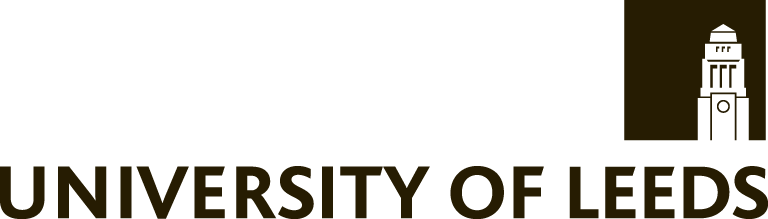 [Speaker Notes: Overall had less control over this – each programme leader had contact with own lead. Difficulty for some with asserting authority, persuading academic staff to engage – each leader seemed to have a different approach and different attitude/ relationship. Key to overall success of the programme.
So - for Lang for C&S – already had Intercomm – easy! But not – totally re-vamped after discussions with academic lead. Within team – good, respectful working relationship. Not as reciprocal as had hoped – takes time to develop – so PhD students as lecturers – not as much engagement outside these lectures as expected (learning process about workload for us). Since – offers of helping in induction week with leading a seminar for staff on content. Big pragmatic concern remains the short time frame]
Experiential
Pragmatic
Idealistic
1a. Coping with the content
2a. Maintaining authority in the classroom
3a. Workload and timetabling 
4a. Supporting students towards assessment
1b. Coping with the content
2b. Developing ‘Academic Authority’ and agency
3b. Developing collaborative working practices
4b. What are we assessing?
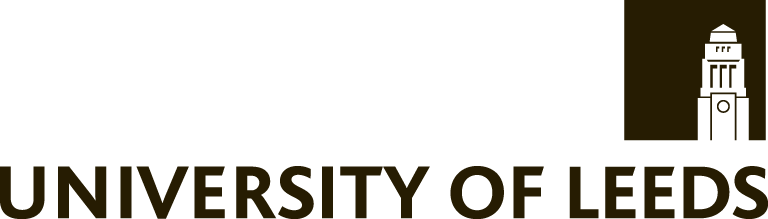 [Speaker Notes: ‘How do they experience the process of managing their workplace identity?’. For experience – letting them speak for themselves – based on field notes, lesson observations, focus group at end of programme. Here the tension rather than reflexive loop seems more apparent, but argue that the tension leads to reflection (scholarship) then to the ideal  . . . Pragmatic = what & how; idealistic = why
Found it difficult to cope with content, but general acceptance that it is a good thing to work with. Real struggle – coming back to principles of what we believe EAP is. Some real resistance from those who were strongly skills oriented. But overall general agreement it was good; disagreement over how much it should dominate; how much it should be simplified to simply become a vehicle for skills and language
Resulting from content issue was observation that was lack of authority in classroom for some. New approach to summer pre-sessionals – encouraged teacher agency; presumed expertise in drawing out language – this was implicit rather than explicit in most materials. At end of programme majority felt that they would be more able to do this next year – shift in identity. Majority of teachers really appreciated freedom.. E.g Nancy’s personality change from 4 weeks to 6. But still question over what the point of us is – where do we fit? And also managing classrooms & bringing in language – expertise in 1 doesn’t necessarily mean you can highlight it in a text you struggle with conceptually. In this programme – much of the content was something I was already familiar with within realm of EAP – just moving emphasis, but not necessarily case for other teachers with less EAP engagement. Also implications of approach for other content which has less similarity to own discipline
Tried to support with heavy content through reduced workload. Issues of summer tutors not always being ‘fit for purpose’ so always make sure students have variety (+ part-time teachers) – but arbitrary separation in timetable as a result. Teachers WANTED to teach it all – see the whole process. Forced them to discuss, to work together. Here the ideal & practical over-lap and contradict – which is more important? Had absolutely no complaints about being overworked – just about time spent reading, mainly because couldn’t understand. Also had no complaints about individual teachers. Is this better recruitment processes, the nature of the programme . . . ?
Again, questioning purpose of us – different perceptions. Process or product (particularly when score didn’t prevent progression); some teachers marking lower because of this? Complex criteria – can we mark for content? The university doesn’t mark for language . . . Here we need to look more at what happens in other languages. Within this, were also practical concerns about some basics within criteria, but also interpretation – again pragmatic difficulty of handling lengthy/ wordy criteria; idealistic desire to develop understanding of EAP aims – link to Los – but generic criteria for future development around discipline specifc needs?

As always, faced with contradictory feedback from students. Pragmatic concerns we had over timetabling, length of text & content vs amount of language covered within the timeframe were highlighted. Idealistic hopes of what the change would deliver also met. Through my project since, every time I ask about the impact of the pre-sessional the response is increasingly positive – always with reference to understanding and awareness of key theories and theorists which give them an advantage over other students and to how to structure and write an argument – ability to refer back and see relevance as continue to learn. These students no longer care about grammatical accuracy. Their main concern remains an ability to speak in seminars – in which they feel they have regressed since the pre-sessional]
Experience of shifting identity
‘It’s the first time (and this is my sixth pre-sessional) that I have seen the transition between pre-sessional and master’s course.  It made all the hard work seem really worthwhile.  I also seem to have had a kind of conversion about the content.  Having been resistant to it at first (I blame Bourdieu),  I found the work on identity absolutely fascinating and also personally relevant.  You might think that I would want to switch off when the course finished, but actually I had a long discussion with my son about it all, and ended up recommending that he read Bourdieu! ’ (LC6; 13/9/16)
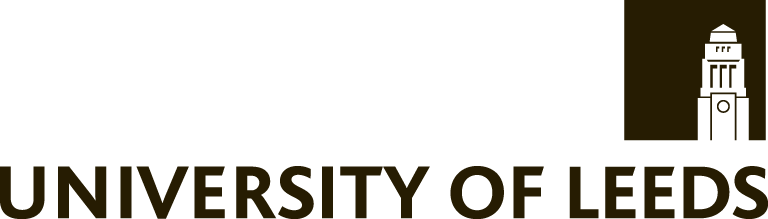 [Speaker Notes: My favourite quote! It was the first year; always pragmatically we kept saying we were not expecting perfection, but it was the beginning of a process to be evaluated and further developed. Feedback from teachers showed this – once they’d done it they don’t want to go back  All of this will feed back into our intersubjective selves next year as we re-negotiate our positions both with each other and the School. Opportunities for scholarship emerging that will hopefully have an impact on how we are able to represent ourselves at institutional level.]
Representation
Higher profile = more scrutiny
Affordances for LC, students and University
Pragmatic
Idealistic
‘sustainable’ approach to effective teaching as increase in international students
LC within University QA
Language as part of Uni QA
LC and wider in two-way sharing of expertise: linguistic and international student-orientation
Contra ‘othering’  
Inclusion as widely interpreted
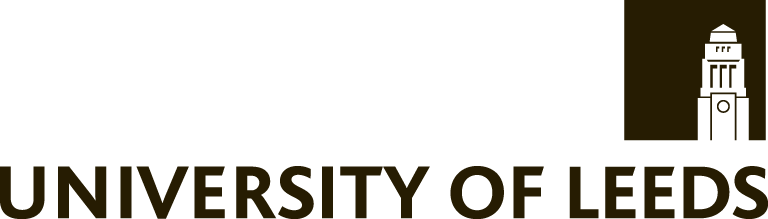 [Speaker Notes: Representation = as a result of change, how represented/perceived
High Profile – more scrutiny 
Affordances created for both the Language Centre and our students:
academic and pedagogical conversations across the University around 
questions of linguistic expertise 
how to make explicit the implicit contextual, intellectual and disciplinary cultural expectations of content delivery. 
Inclusion – new programmes, QA now pointing programme developers to the LC if target audience is international students
)]
Conclusion
Value of collaboration
Breaking down barriers
Reducing the ‘othering’ that can occur if LC is on the margins
Becoming equal partners in the academy
Developing sense of academic identity

‘Principled Pragmatism’
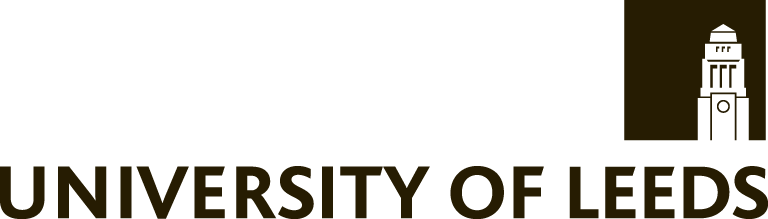 [Speaker Notes: ‘othering’ of and by the LC – a very natural phenomenon – at Leeds, a by-product of Silo –type autonomy (LC on the margins]
Acknowledgements
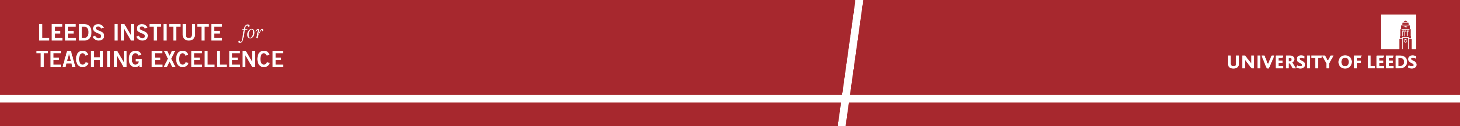 LC Colleagues, and in particular: Alison Leslie, Angela Hulme, Catherine Macbean, Cheryl Greenlay, Christopher Pajak, Deak Kirkham, Gary Hernandez, Jane Brearley, Jane Templeton, Jenna Bodin-Galvez, Jennifer Hirst, Jeremy Bradford, Kerri Freeman, Laura Foster, Monica Facchinello, Natasha Rust, Niamh Mullen, Peter Matthews, Sara Montgomery
Thank you
Bee Bond 	      b.bond@leeds.ac.uk
Melinda Whong  	m.whong@leeds.ac.uk
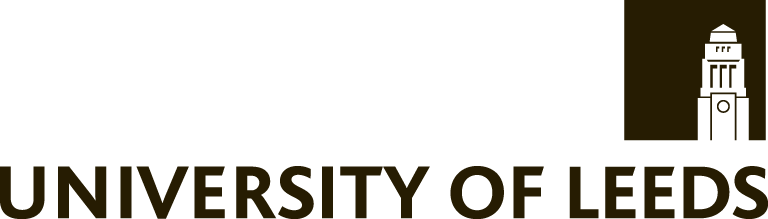 References
BALEAP (2008) Competency framework for teachers of English for academic purposes. Retrieved from http://www.baleap.org/wpcontent/uploads/2016/04/teap-competency-framework.pdf 
BALEAP. (2014) TEAP: Accreditation Scheme Handbook. Available: https://www.baleap.org/wp-content/uploads/2016/04/TEAP-Scheme-Handbook-2014.pdf 
Bruce, I (2011) Theory and concepts of English for Academic Purposes. Basingstoke Palgrave Macmillan.
Bruce, I. (2008) Academic Writing and Genre: A systematic analysis. London, Continuum.
Butcher, C, Davies, C & Highton, M (2006) Designing learning: from module outline to effective teaching London, Routledge.
Ding, A  & Bruce, I (forthcoming) The English for Academic Purposes Practitioner: operating on the margins of academia Basingstoke Palgrave Macmillan.
Edwards, Lee (2015)  Power, Diversity and Public Relations Abingdon, Routledge.
The Higher Education Academy (2014) Internationalising Higher Education Framework. Available: https://www.heacademy.ac.uk/system/files/resources/internationalisingheframeworkfinal.pdf
Hyland, K. (2002) Specificity revisited: how far should we go now? English for specific purposes, 21, 385-395.
Hyland, K (2004) Disciplinary discourses: social interactions in academic writing. Ann Arbor, University of Michigan Press.
Kumaravadivelu, B. (1994) The Postmethod Condition: (E)merging Strategies for Second/Foreign Language Teaching  TESOL Quarterly, Vol. 28(1) pp. 27-48.
Paxton, Morag & Frith, Vera (2014 ) Implications of academic literacies research for knowledge making and curriculum design Higher Education 67:171–182.
Wingate, U & Tribble, C (2012) The best of both worlds? Towards an English for Academic Purposes/Academic Literacies writing pedagogy, Studies in Higher Education, 37:4, 481-495.
Wingate, U. (2015) Academic Literacy and Student Diversity: the case for inclusive practice. Multilingual Matters.
Yuval-Davies, N (2006) Intersectionality and feminist politics European Journal of Women's Studies Vol 13(3) 193-209.
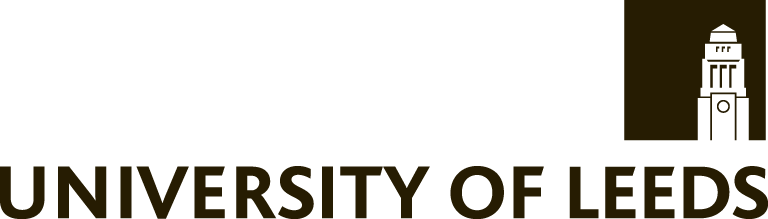